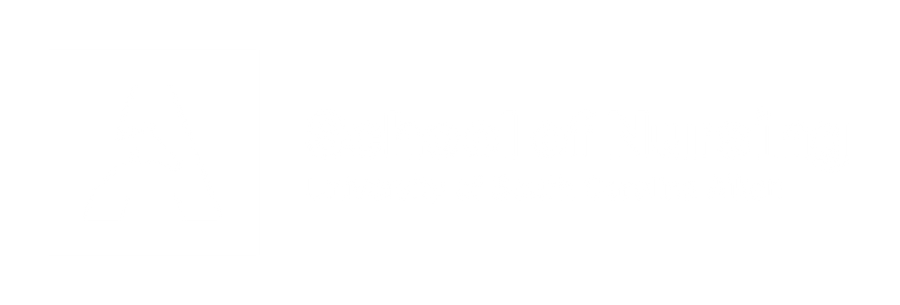 Comparative Analysis of Gaming as an Effective Pedagogy to Enhance Student            	                                         Learning in Nursing

Betty Abraham-Settles, DNP, RN-BC
Joyce Pompey, DNP, APRN-BC, CNE
Suzanne Fowley, MSN, RN
Briana Aaron, MSN, RN
Adam Pazda, PhD
1
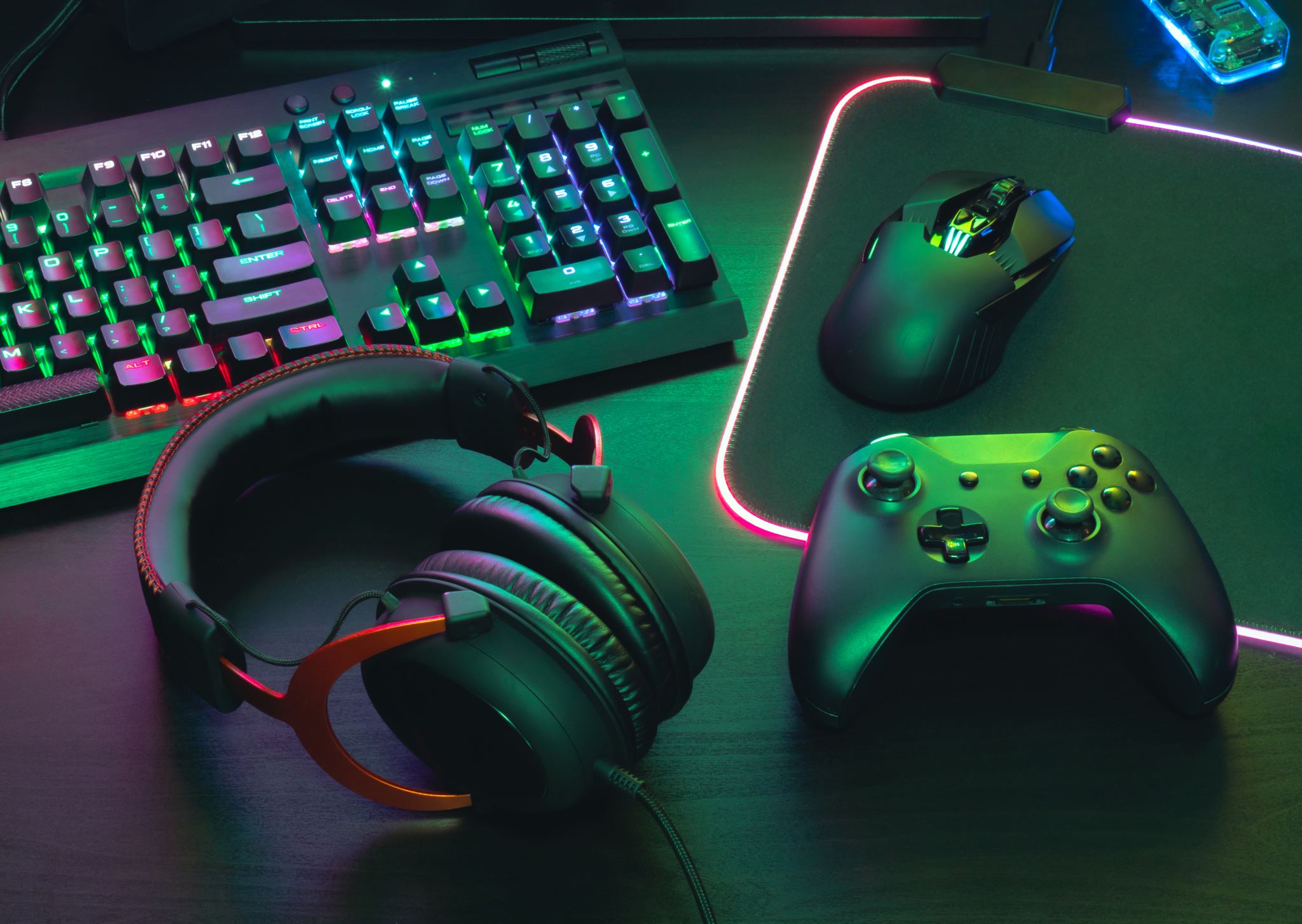 Gaming & Student Engagement
2
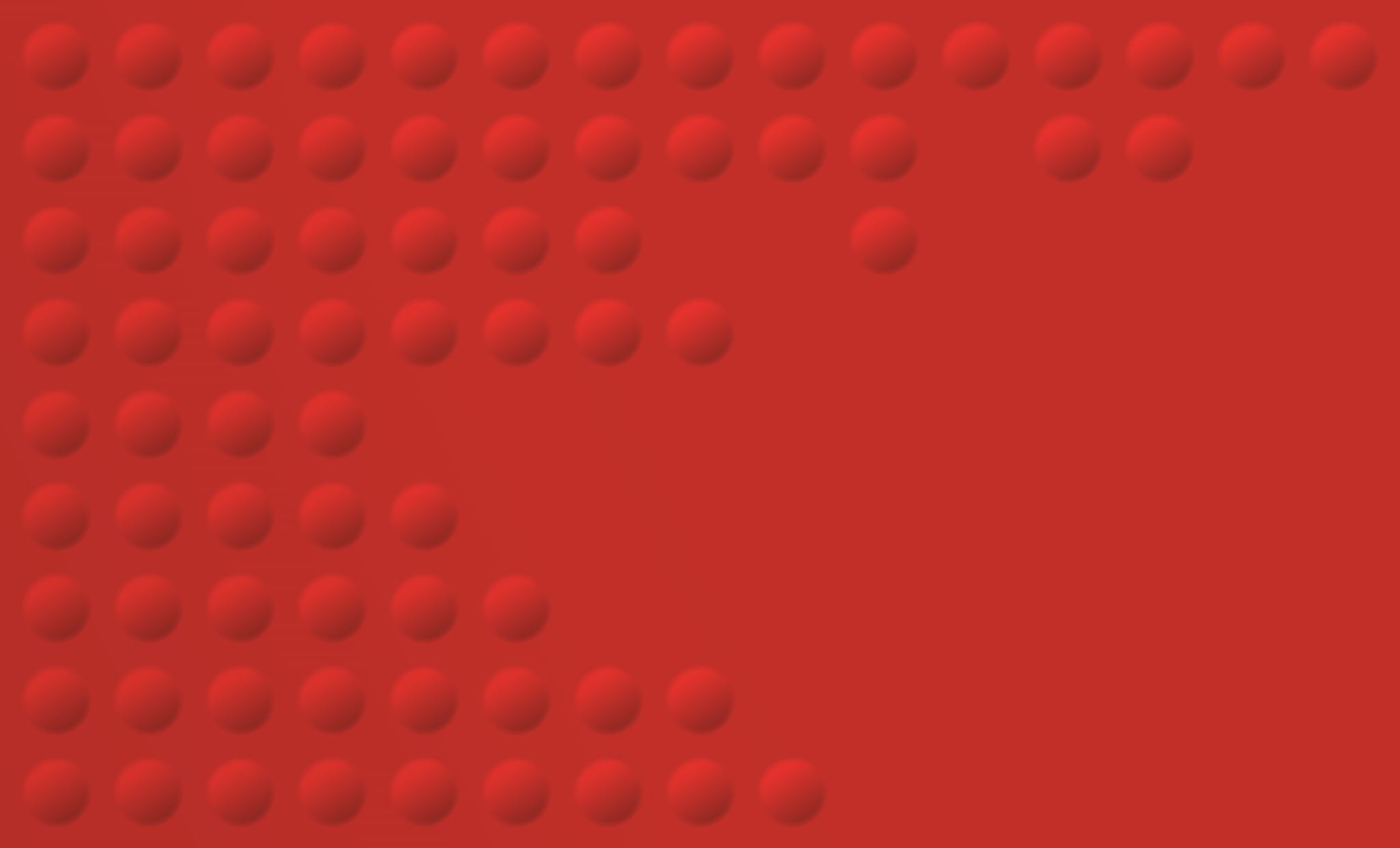 Introduction & Background
3
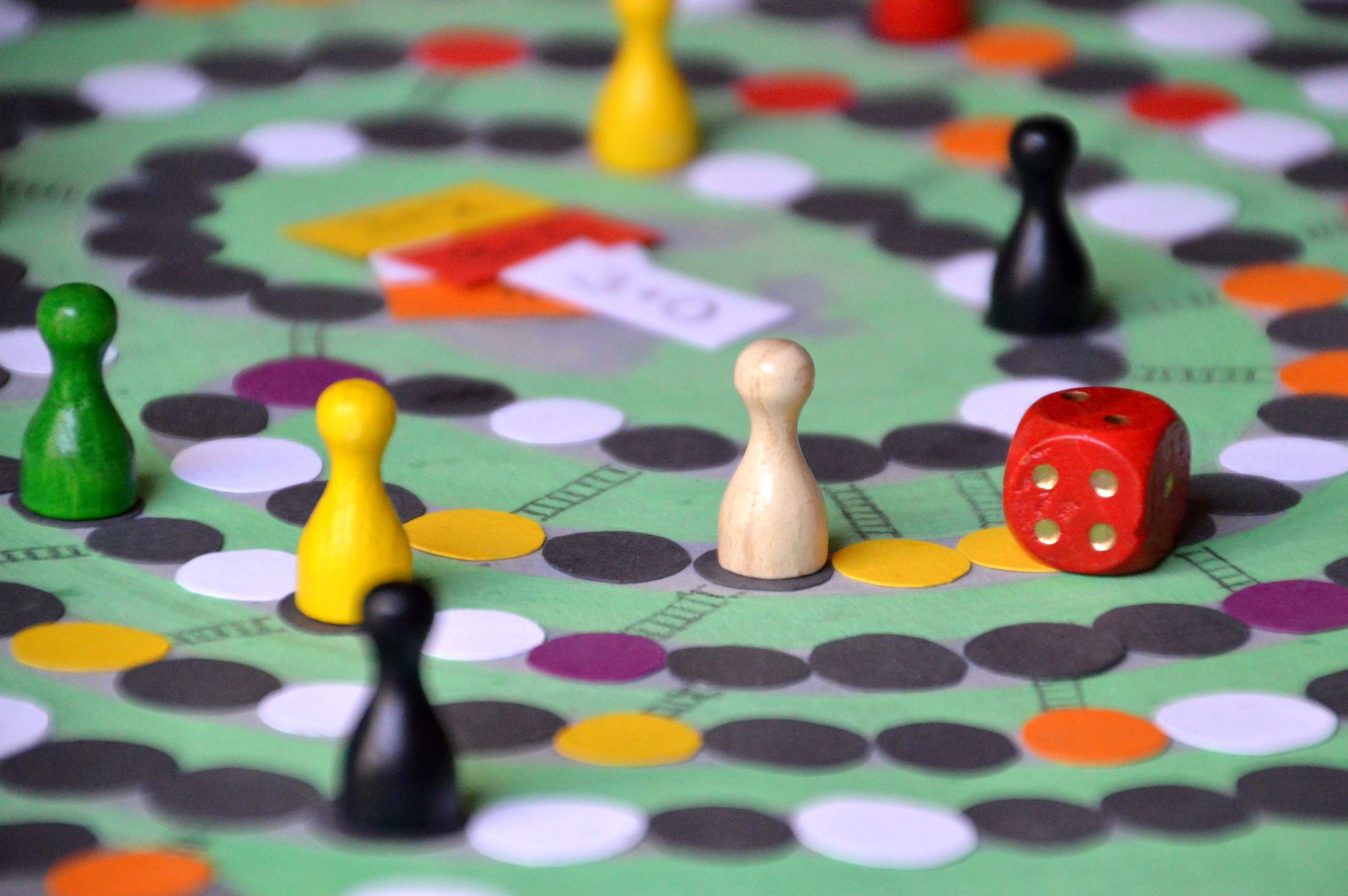 “ The Games”
4
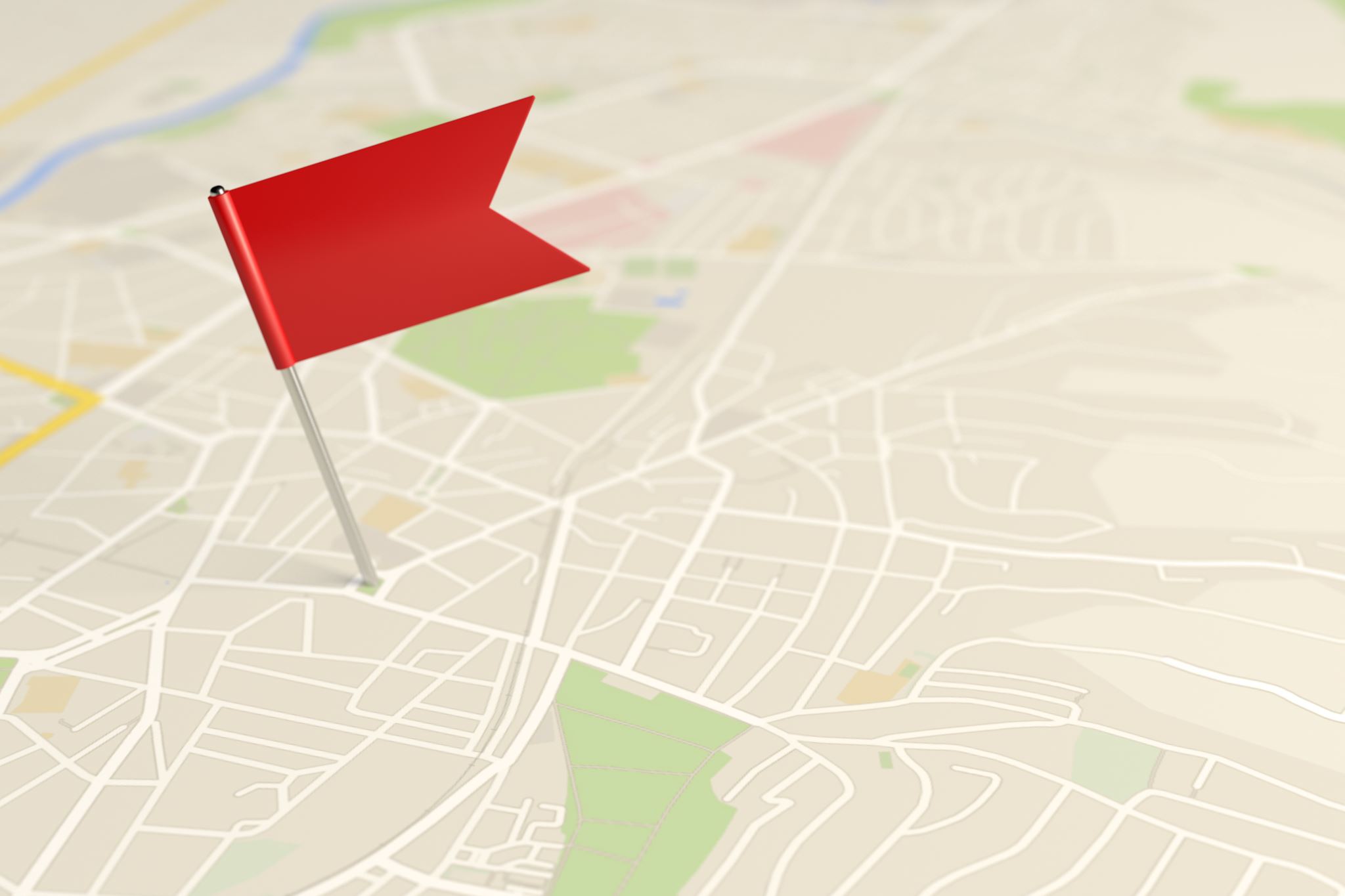 The Games cont.
www.jeopardylabs.com

www.Socrative.com

www.kahoot.com
5
Kahoot!  Let’s Play!
https://create.kahoot.it/share/enter-kahoot-title/10144c3c-c98f-4dbf-92b9-374367aa586c






Joyce Pompey, DNP, APRN-BC, CNE
Joyce Pompey, DNP, APRN-BC, CNE
6
Jeopardy!  Let’s Play!
https://jeopardylabs.com/play/urinary-disordersacutechronic-renal-issues-2



Joyce Pompey, DNP, APRN-BC, CNE
Joyce Pompey, DNP, APRN-BC, CNE
7
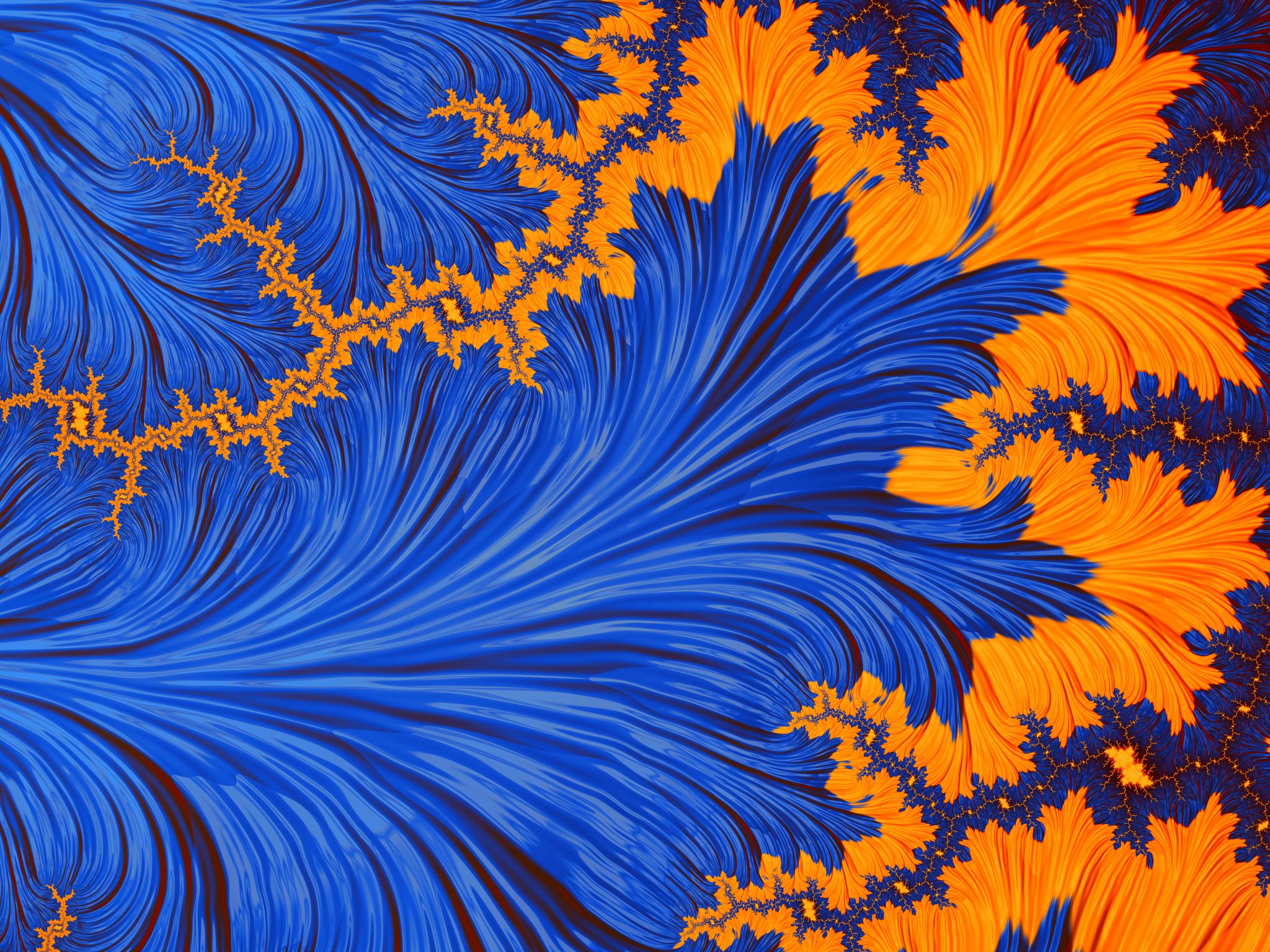 Methodology
8
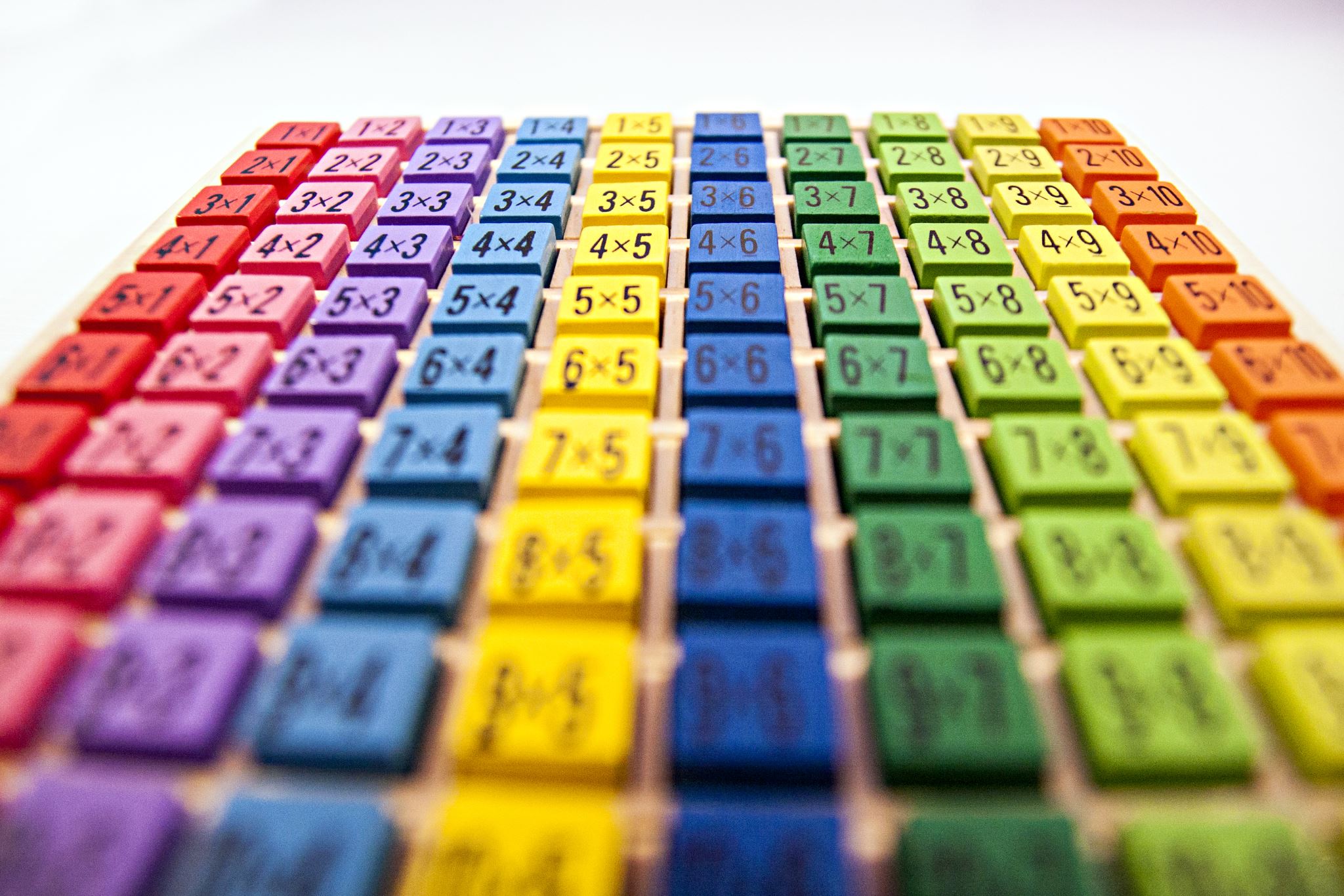 Results
Sample—93 students participated in the study
Participant ratings were averaged within each game category to form composite indices reflecting attitudes toward the games.
The variables were then substituted to a repeated-measures ANOVA using SPSS statistical software to determine whether student attitudes towards the three games were significantly different.
9
Game Preferences for Level 4
10
Game Preferences for Level 6
11
Game Preferences for Level 8
12
Results of Game Preferences for All Levels
13
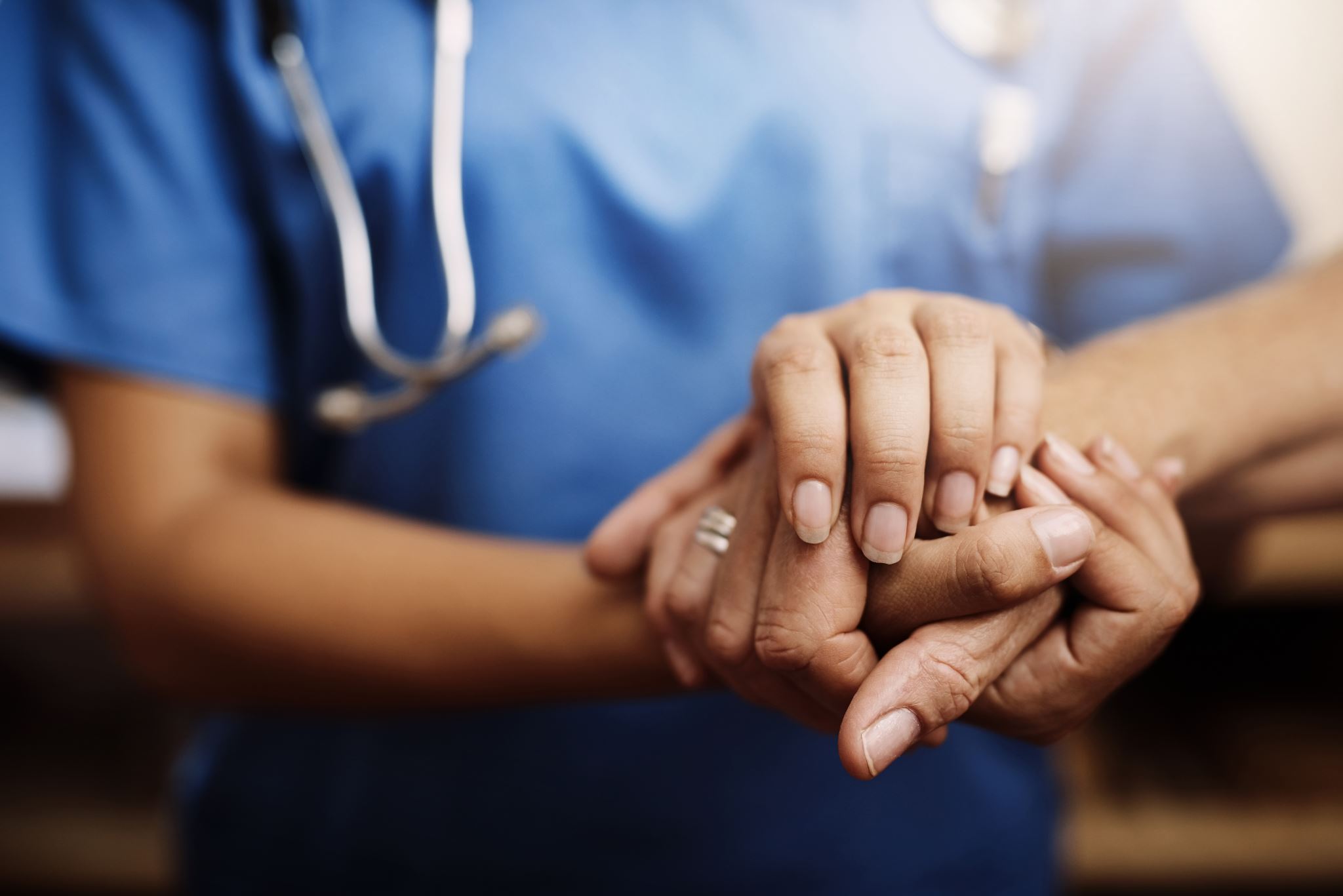 Implications for Nursing
14
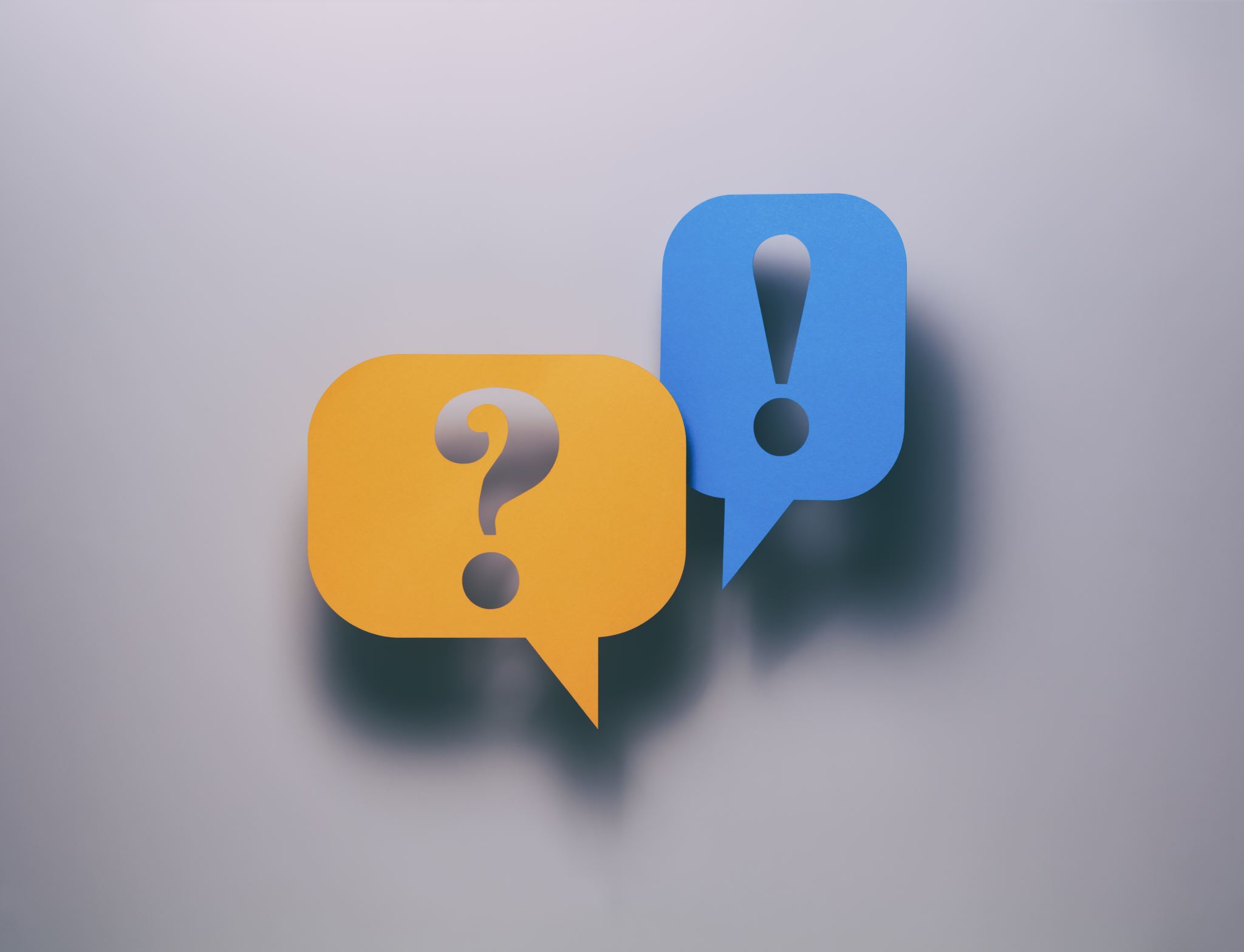 Recommendations & Conclusions
15
[Speaker Notes: .]
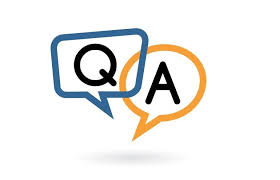 16